Физиология зрительной сенсорной системы. Рецепторный и проводниковый отделы
Кафедра нормальной физиологии
Зрение
С помощью зрения человек получает до 90% информации из внешнего мира
Электромагнитное излучение в диапазоне длин волн от 400 до примерно 750 нм воспринимается человеком как свет.
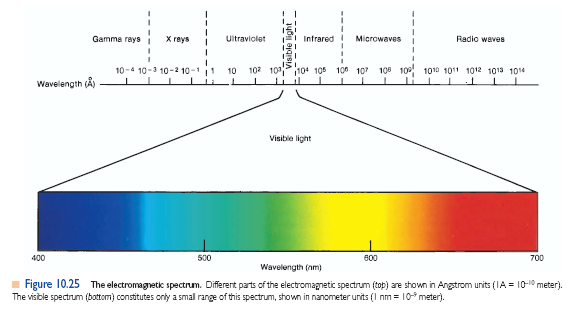 проф. И.В. Мирошниченко
Оптические и жидкостные среды глаза
Прежде чем световая волна достигнет рецепторных клеток, расположенных в сетчатке, луч света проходит через роговицу, влагу передней камеры глаза, хрусталик и стекловидное тело, составляющие оптическую систему. Она преломляет световые лучи и фокусирует их на сетчатке. 
Суммарная преломляющая сила глаза молодого человека составляет 59 D при рассматривании далеких предметов и 70,5 D - при рассматривании находящихся вблизи.
Рефракция
Преломление происходит в связи с тем, что луч света с различной скоростью проходит через данные среды и воздух. Если скорость света в воздухе составляет 300.000 км/с, то в средах глаза она снижается почти до 200.000 км/с.  
В результате на поверхности двух сред происходит преломление света - рефракция. Границы каждой из сред действуют как линзы.
Аккомодация
Для ясного видения предмета необходимо, чтобы лучи от отдельных точек его были сфокусированы на сетчатке. Эту функцию выполняют глазные мышцы, поворачивающие глаз, и преломляющие среды глаза. В обычных условиях преломляющая сила глаза молодого человека обеспечивает фокусировку лучей, поступающих от далеко расположенного предмета, на сетчатке. 
Близкие предметы при этом видны расплывчато, так как лучи от них сходятся за сетчаткой. Для того чтобы ясно видеть близкие предметы, необходимо увеличить преломляющую силу глаза. 
Отсюда становится понятным, почему одновременно нельзя ясно видеть далекие и близкие предметы.
Оптические несовершенства глаза
Сферическая аберрация: центр больше преломляет чем периферия (вечером предметы нечеткие).
Хроматическая аберрация: короткие волны преломляются сильнее, чем длинные. (Художники, изображая человека в красной одежде на синем фоне, выдвигали его вперед.)
Астигматизм: вертикальна и горизонтальные оси роговицы неодинаковые (разница около 0,5 D).
Механизм аккомодации:
Аккомодация обеспечивается хрусталиком, кривизна которого может меняться (рис.) в диапазоне от 15 D до 29 D. Хрусталик заключен в тонкую капсулу, переходящую по краям в циннову связку. Кривизна хрусталика зависит от взаимодействия сил эластичности самого хрусталика и натяжения капсулы. Так как обычно волокна связки натянуты, то форма хрусталика менее выпуклая, чем свойственно его эластическим элементам (видны ясно далекие предметы). 
Натяжение связки зависит от цилиарной мышцы, которая при сокращении ослабляет натяжение связки. В результате под влиянием эластических сил хрусталика кривизна его увеличивается (ясно видны близкие предметы).
Регуляция аккомодации
Цилиарная мышца иннервируется парасимпатическими волокнами глазодвигательного нерва, при возбуждении которых глаз начинает ясно видеть близко расположенные предметы.
Несовершенство глазного яблока и патология аккомодации
1 - норма, 
2 – миопия (исправляется двояковогнутой линзой), 
3 – гиперметропия (исправляется двояковыпуклой линзой).
Старческая дальнозоркость обусловлена утратой эластичности хрусталика.
Зрачок
Зрачок регулирует количество света, поступающего к сетчатке (адаптация).
Зрачковый рефлекс регулируется двумя нервами:  парасимпатические волокна, вызывают сужение зрачка, а симпатические - расширение.
Сетчатка
Слои сетчатки
6. Внутренний ядерный слой 7. Внутренний плексиформный (сетчатый) слой 8. Слой ганглиозных клеток 9. Слой нервных волокон 10. Внутренняя пограничная мембрана
1. Пигментный эпителий 2. Слой фоторецепторов (палочек и колбочек) 3. Наружная пограничная мембрана 4. Наружный ядерный слой 5. Наружный плексиформный (сетчатый) слой
проф. И.В. Мирошниченко
В сетчатке выделяют две нейронные системы - вертикальную и горизонтальную, состоящие из 6 типов нейронов.
Вертикальная система представлена иерархией трех клеточных элементов: 
фоторецепторные клетки (первый нейрон зрительного пути), 
биполярные клетки (второй нейрон) и 
ганглиозные клетки. 

Именно в этой цепи нервный импульс, сформированный в фоторецепторе под воздействием света, передается головному мозгу посредством зрительного нерва. 

Горизонтальная система представлена: 
горизонтальные (в наружном плексиформном слое), 
амакриновые (во внутреннем плексиформном слое) и 
межплексиформные клетки. 

Осуществляют связь между фоторецепторами, биполярными и ганглиозными клетками в плоскости сетчатки.
проф. И.В. Мирошниченко
Фоторецепторы (колбочки и палочки)
Сетчатка содержит два вида фоторецепторных клеток - палочки и колбочки, которые различаются функционально и анатомически. 
Колбочки отвечают за высокое пространственное разрешение (остроту зрения) и цветовое зрение при высокой освещенности (фотопическое зрение), 
палочки обеспечивают высокую монохроматическую чувствительность глаза (хоть и с относительно низким пространственным разрешением) при низкой освещенности (скотопическое зрение).
проф. И.В. Мирошниченко
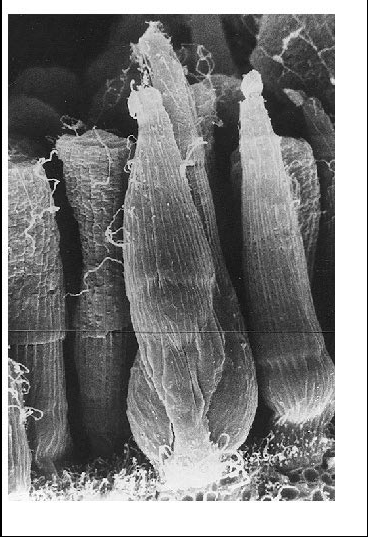 проф. И.В. Мирошниченко
В сетчатке насчитывают от 77,9 до 107,3 млн. (в среднем 92 млн.) палочек и 4,1-5,3 млн.(в среднем 4,6 млн.) колбочек. Фоторецепторы распределяются закономерным образом в виде мозаики
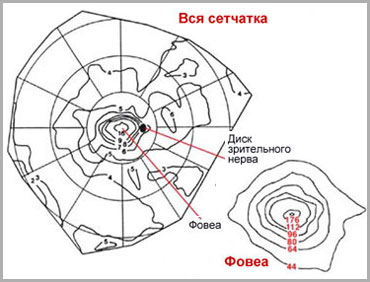 Плотность палочек и колбочек вдоль горизонтального меридиана
Топографическая карта плотности колбочек в сетчатке человека (по Curcio et al., 1987)
проф. И.В. Мирошниченко
Строение фоторецепторов.
1) наружный и внутренний сегменты, которые вместе формируют апикальный отросток фоторецептора; отросток колбочки широкий, но заостренный на конце (в соответствии с названием), тогда как отросток палочки имеет строго цилиндрическую форму. Наружный и внутренний сегменты связаны между собой тонким перешейком.. Внутренний сегмент подразделяется на наружную часть - эллипсоид и внутреннюю - миоид. 2) наружные волокна (их вид зависит от типа фоторецепторов и области их локализации в сетчатке) - короткий отросток, соединяющий наружный и внутренний сегменты фоторецепторов с телом клетки; 3) тело клетки (или сома), содержащее ядро; 4) внутренние волокна, соединяющие тело клетки с синаптическими окончаниями фоторецептора - 5) синаптическое окончание - "ножка" палочки и сферула колбочки ; здесь находится зона синаптического контакта фоторецептора с прилежащими биполярными и горизонтальными клетками
проф. И.В. Мирошниченко
Наименьшая порция света — квант. 

В ходе биологической эволюции зрительная клетка достигла предела чувствительности, допускаемого квантовой теорией света. 

Палочки (клетки, ответственные за сумеречное зрение у позвоночных животных и человека) могут ответить сигналом всего на один поглощенный квант. 

Получается цепочка: один квант — поглотившая его молекула зрительного пигмента — одна возбужденная клетка сетчатки (палочка) — зрительный сигнал. 

Но чтобы распознать еле заметную вспышку света, одного кванта недостаточно. Нужно около 10—20 квантов, тогда сигналы от 10—20 палочек суммируются и передаются в мозг, в его зрительные центры.
проф. И.В. Мирошниченко
Наружные сегменты палочек и колбочек.
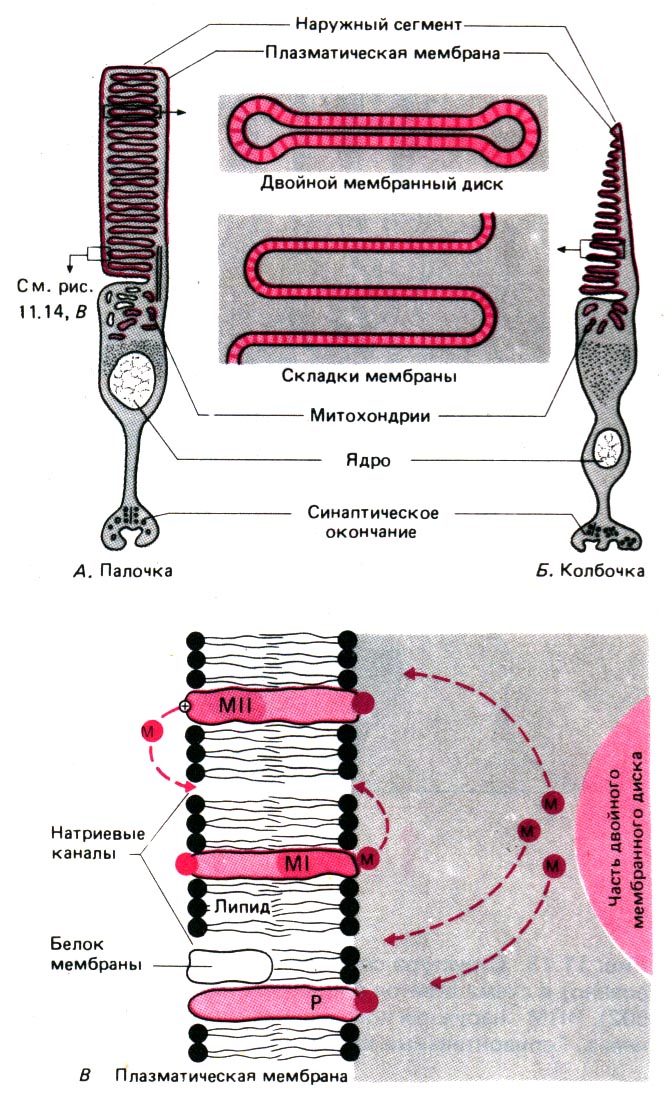 наружный сегмент, состоящий примерно из тысячи мембранных дисков (палочки) или мембранных складок (колбочки).
проф. И.В. Мирошниченко
Зрительные пигменты.
В сетчатке человека выявлено четыре типа зрительных пигментов. 

Один тип обнаружен в палочках (родопсин) и три в колбочках (йодопсин). 

В зависимости от спектральных особенностей поглощения световой энергии колбочковые пигменты разделяются на чувствительные к красной (570 нм), зеленой (540 нм) и синей (440 нм) частям спектра. 

Соответственно, колбочки содержащие каждый из этих пигментов, обозначаются как 
L- (длинноволновые 570 нм), 
M- (средневолновые - 540 нм) и 
S- (коротковолновые - 440 нм) колбочки.
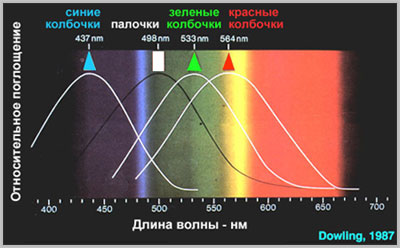 проф. И.В. Мирошниченко
Родопсин - пигмент палочек глаза.
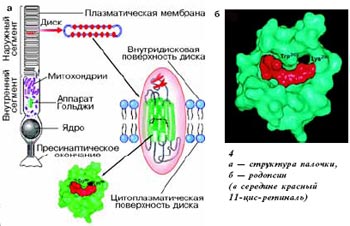 Состоит:
гликопротеина ( опсина ) и 
хромофорной группы, 11-цис-ретиналя. 
Ретиналь является альдегидом витамина А-1 
(ретиноля).
проф. И.В. Мирошниченко
ОПСИН –гликопротеин
мол. м. ок. 40 тыс.
полипептидная цепь состоит
Из 348 аминокислотных остатков
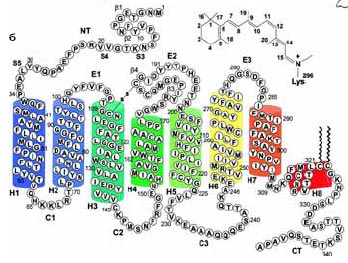 проф. И.В. Мирошниченко
Хромофорная  группа
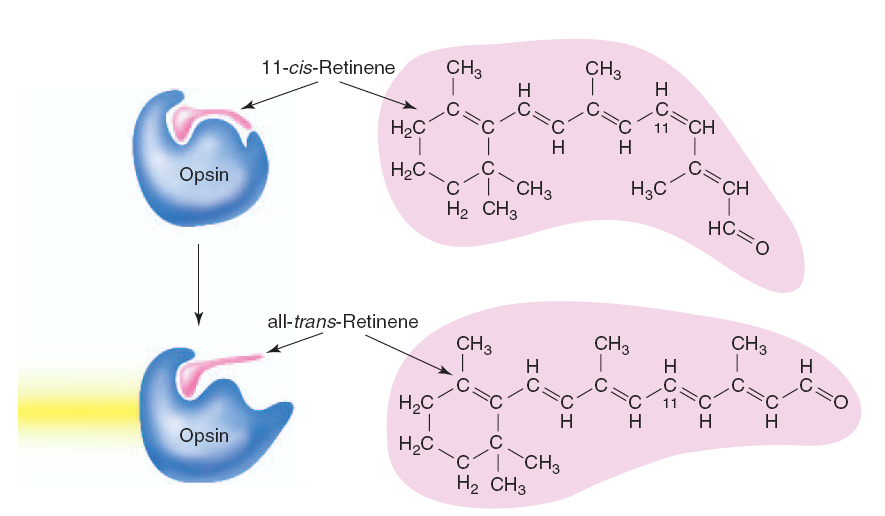 проф. И.В. Мирошниченко
Реакция изомеризации
первый продукт после фотоизомеризации — фотородопсин — образуется с уникально высокой скоростью, менее чем за 100—200 фемтосекунд 
(1 фс = 10-15 с).
проф. И.В. Мирошниченко
ФОТОЛИЗ - разрыв связи в молекуле в результате поглощения фотона.
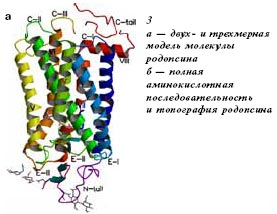 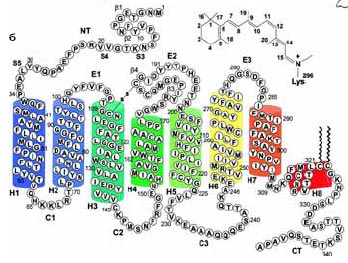 проф. И.В. Мирошниченко
Фототрансдукция
Фототрансдукция — это преобразование и усиление (почти в сто тысяч раз) светового сигнала в зрительной клетке, в результате которого возникает биоэлектрический сигнал.
проф. И.В. Мирошниченко
hν
Са2+
Са2+
Nа+
Nа+
2K+
2K+
3Nа+
3Nа+
-
K+
-
K+
K+
K+
+
+
-70 мВ
-50 мВ
-70 мВ
-50 мВ
м
м
м
м
м
м
м
м
м
м
м
м
м
м
м
В темноте
проф. И.В. Мирошниченко
ГТФ
ГЦ
цГМФ
родопсин
α
ГДФ
β
цГМФ
трансдуцин
γ
Nа+
α
Са2+
γ
ФДЭ
β
γ
проф. И.В. Мирошниченко
hν
ГТФ
ГТФ
ГЦ
цГМФ
α
ГДФ
β
цГМФ
γ
Nа+
α
Са2+
γ
β
γ
проф. И.В. Мирошниченко
hν
α
ГТФ
ГТФ
ГЦ
α
ГТФ
цГМФ
β
γ
цГМФ
Nа+
α
Са2+
γ
β
γ
проф. И.В. Мирошниченко
ГТФ
ГЦ
цГМФ
β
γ
цГМФ
Nа+
ГМФ
α
Са2+
α
β
α
ГТФ
γ
ГТФ
γ
проф. И.В. Мирошниченко
Фототрансдукция
проф. И.В. Мирошниченко
˜Р
3Nа+
Са2+
β
γ
А
Nа+
α
Са2+
α
β
α
ГДФ
ГТФ
ГДФ
γ
ГТФ
γ
проф. И.В. Мирошниченко
3Nа+
˜Р
Са2+
А
ГТФ
ГЦ
α
ГДФ
β
цГМФ
γ
цГМФ
α
Nа+
γ
Са2+
β
γ
проф. И.В. Мирошниченко
Биполярные клетки сетчатки: общие сведения
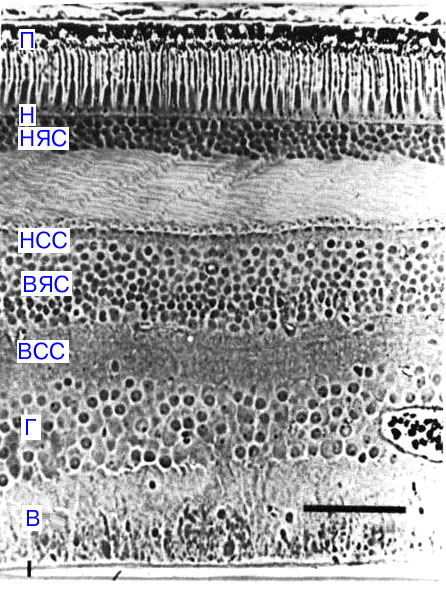 Эти клетки связывают наружний (НСС) и внутренний синаптическй слой       (ВСС).
Микрофотография. 
П - пигментный эпителий, 
Н - наружная пограничная мембрана, 
НЯС - наружный ядерный слой, 
НСС - наружный синаптический слой, 
ВЯС - внутренний ядерный слой, 
ВСС - внутренний синаптический слой, 
Г - слой ганглиозных клеток, 
В - слой волокон зрительного нерва. 

Масштабная линейка = 75 мкм. 
Из Boycott and Dowling, 1969 .
(перифовеальная область).
проф. И.В. Мирошниченко
Биполярные клетки сетчатки: общие сведения
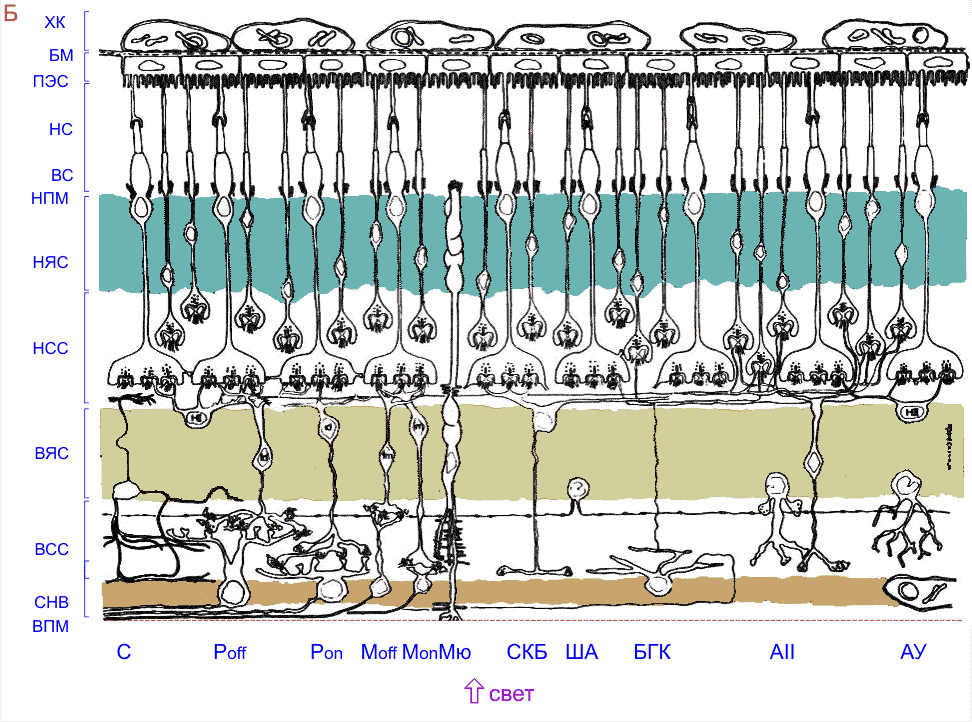 Этот рисунок из Rodieck, 1988 , показывает сложность нейральной сетчатки, хотя на нем показано лишь небольшое число клеток. Клетки: AII - AII амакриновые, СКБ - биполяры, связанные с синими колбочками БГК - биплексиформные ганглиозные клетки, Н1 и Н2 - два типа горизонтальных клеток, I - интерплексиформная клетка, дбк- диффузная биполярная клетка, Мoff - биполярная клетка off-типа, Mon - биполярная клетка on-типа, Мю - мюллерова клетка, АУ - амакриновая клетка с малым рецептивным полем, Рoff - ганглиозная клетка с off-центром, Рon - ганглиозная клетка с on- центром, КБ -биполярная клетка, связанная с красной колбочкой, ША - амакриновая клетка с большим рецептивным полем. Слои: БМ -мембрана Бруха, ХК - хориокапиллярный, СГК - слой ганглиозных клеток, ВПМ - внутренняя пограничная мембрана, ВЯС - внутренний ядерный слой, ВСС - внутренний синаптический слой, ВС - внутренние сегменты, СНВ - слой волокон зрительного нерва, НПМ - наружная пограничная мембрана, НЯС - наружный ядерный слой, НСС - наружный синаптический слой, НС - наружные сегменты, ПЭС - пигментный эпителий сетчатки. С изменениями из Rodieck, 1988
Они передают информацию от фоторецепторов ганглиозным и (или) амакриновым клеткам .
проф. И.В. Мирошниченко
Биполяры колбочковые
Биполярные клетки миниатюрные (карликовые) биполяры (midget)
В сетчатке карликовые биполярные клетки часто образуют синапсы с единичной колбочкой и передают информацию в единственную ганглиозную клетку .
Биполярные клетки сетчатки - диффузные
Диффузные биполярные клетки образуют контакты с ножками множества колбочек. 
В периферических областях сетчатки биполярные клетки могут образовывать синапсы с сорока фоторецепторами.
Электроответ колбочковых биполяров может иметь тот же знак, что у фоторецептора, либо инвертировать его.
проф. И.В. Мирошниченко
Биполярные клетки сетчатки: нейрофармакология синпасов
Cинаптические окончания как палочек, так и колбочек заполнены пузырьками, содержащими нейромедиатор -глютамат .
проф. И.В. Мирошниченко
Биполярные клетки сетчатки: нейрофармакология синпасов
проф. И.В. Мирошниченко
Нижняя часть рисунка показывает ответы биполярных клеток при освещении колбочек. Гиперполяризующиеся (сохраняющие знак) биполяры дают OFF- ответ (отключение), а деполяризующиеся (инвертирующие знак) - ON-ответ (включение). Эти ответы тем больше, чем интенсивнее освещение. Г - горизонтальная клетка, БП - биполярная клетка. Дальнейшие объяснения в тексте
проф. И.В. Мирошниченко
Биполярные клетки: рецептивные поля
Биполярные клетки не генерируют импульсов, однако имеют рецептивные поля, построенные по принципу «центр –периферия».
проф. И.В. Мирошниченко
Рецептивные поля ганглиозных клеток
(А) Схема эксперимента. Конвергенция многих фоторецепторных клеток на ганглиозной клетке показана пунктиром. ГК - ганглиозная клетка, С - световой зонд, МЭ - микроэлектрод, ВЗН - волокно зрительного нерва; фрк - фоторецепторная клетка, РП - рецептивное поле.
проф. И.В. Мирошниченко
Рецептивные поля ганглиозных клеток
Основа физиологической классификации ганглиозных клеток сетчатки приматов - это подразделение их на имеющие ON-центр, OFF-центр и ON/OFF- центр;
проф. И.В. Мирошниченко
проф. И.В. Мирошниченко
Зрительный тракт
На уровне нейронов подкорковых ядер также можно обнаружить наличие рецептивных полей, обеспечивающих их связь с конкретными рецепторами сетчатки.  
В этих ядрах происходит широкое взаимодействие зрительных нейронов с близлежащими структурами ЦНС.
Латеральное коленчатое тело
В латеральном коленчатом теле три слоя нейронов связаны с сетчаткой этой же стороны, а три другие - с контрлатеральным глазом. Многие нейроны здесь сгруппированы так же, как и в сетчатке, в виде концентрических РП. 
Можно выделить два класса нейронов: отвечающие на контраст и отвечающие на свет и темноту. В обеих группах нейронов есть РП с оn- и оff-центрами. 
Некоторые нейроны имеют цветоспецифические РП. 
Система нейронов сетчатки и латерального коленчатого тела выполняет анализ зрительных стимулов, оценивая их цветовые характеристики, пространственный контраст и среднюю освещенность различных участков поля зрения.
Расположение нейронов в коре от двух глаз
Кора обеспечивает опознание объекта.
Схема опознания образа
1 – образ, 
2 – врожденные характеристики ганглиозных полей, 
3 – состояние нейронов: возбужденные (+) и интактные (-), 
4 детекторы образов, 
5 - детектор осознания образа.